Nothing But The Blood
4/4
F/F - DO

Verses: 6/Chorus
PDHymns.com
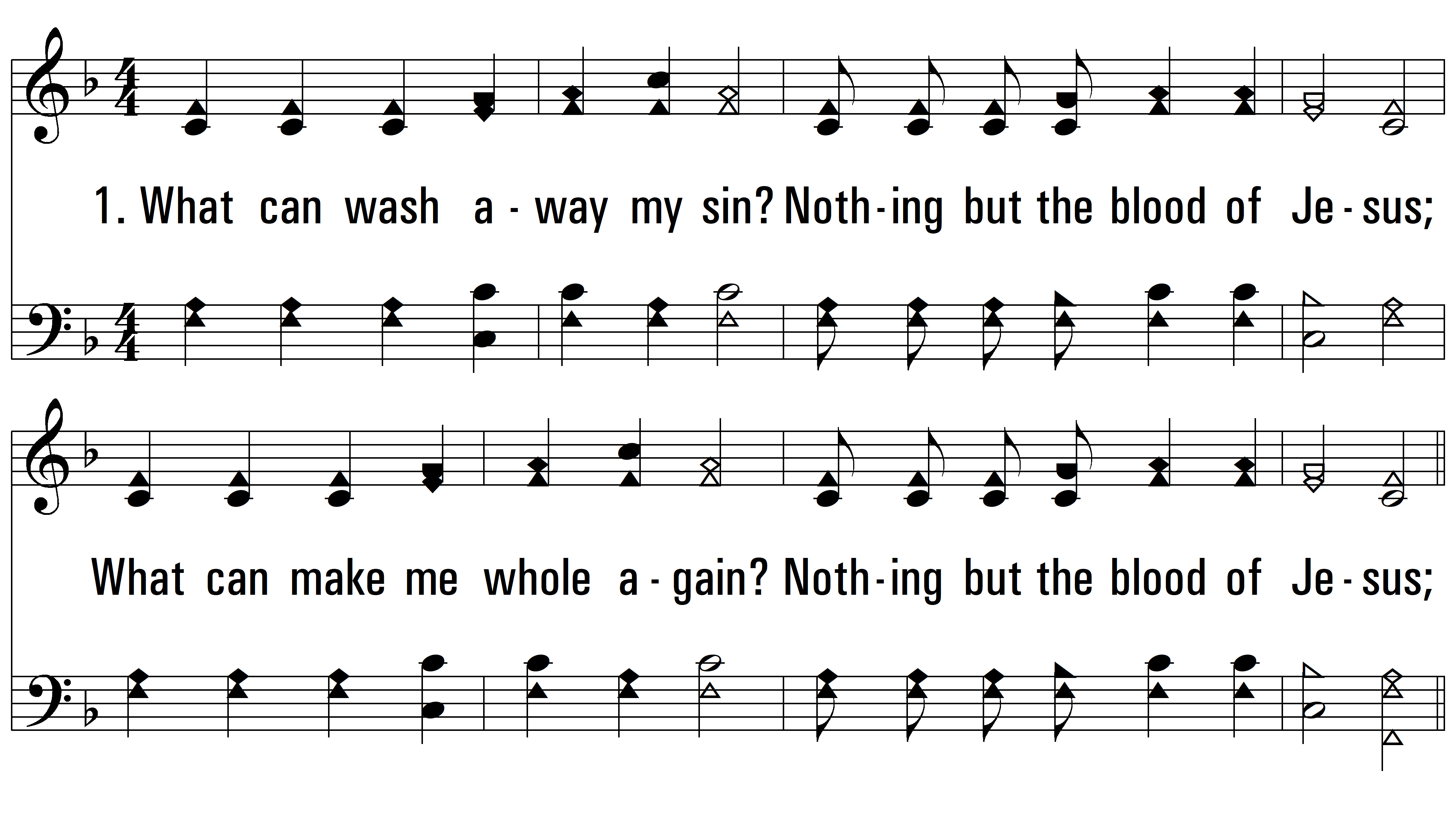 vs. 1 ~ Nothing But The Blood
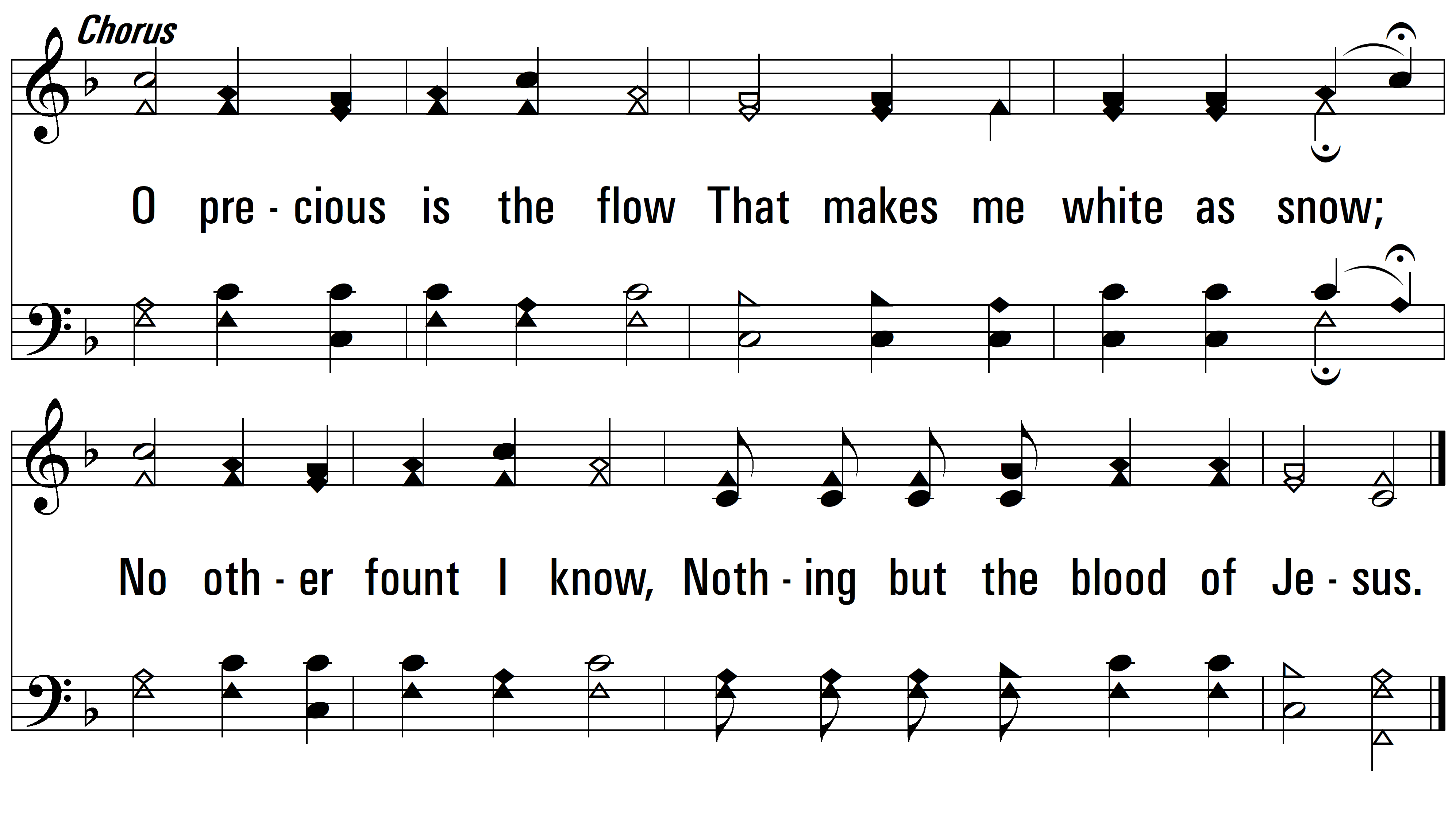 vs. 1
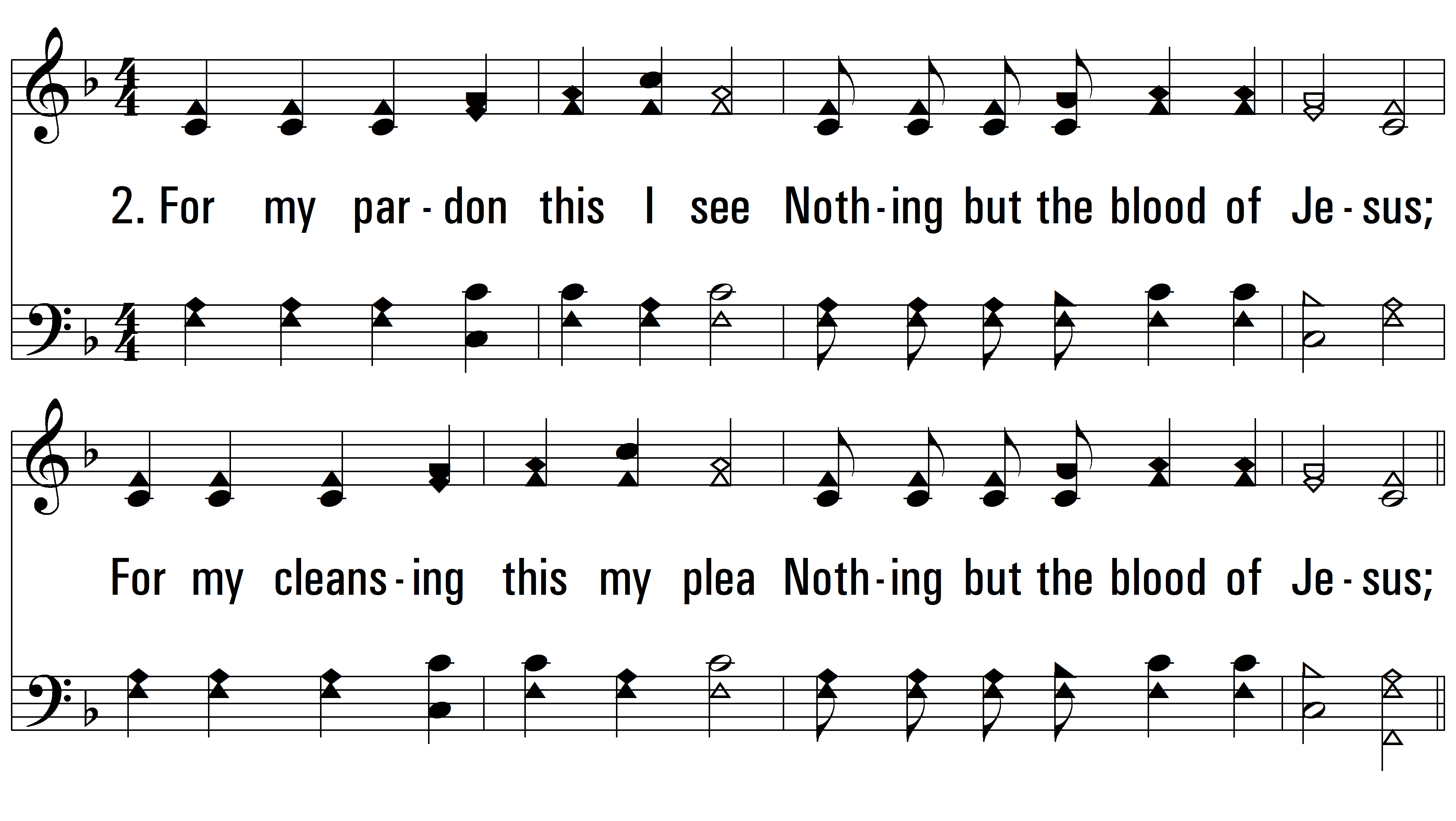 vs. 2 ~ Nothing But The Blood
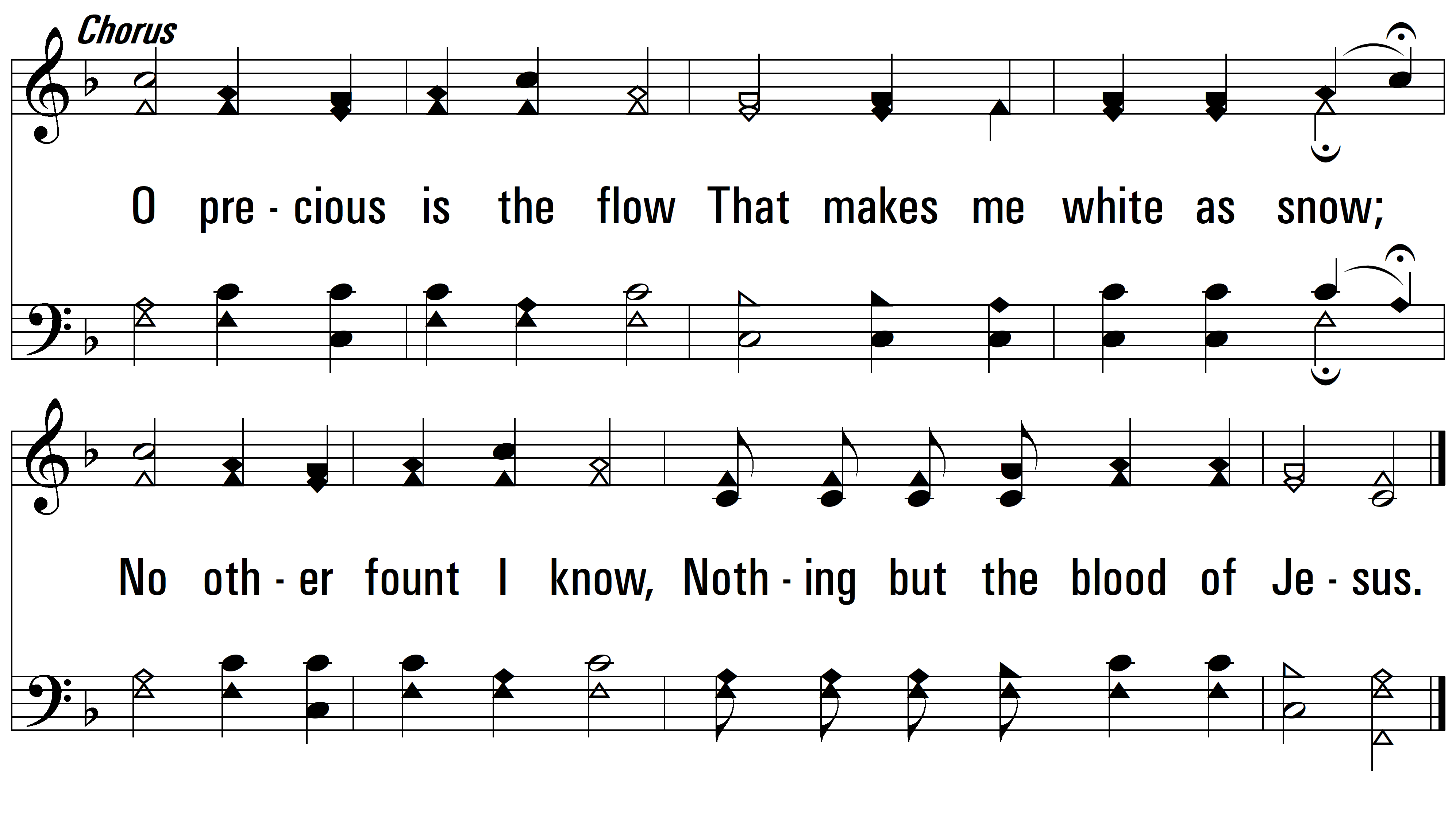 vs. 2
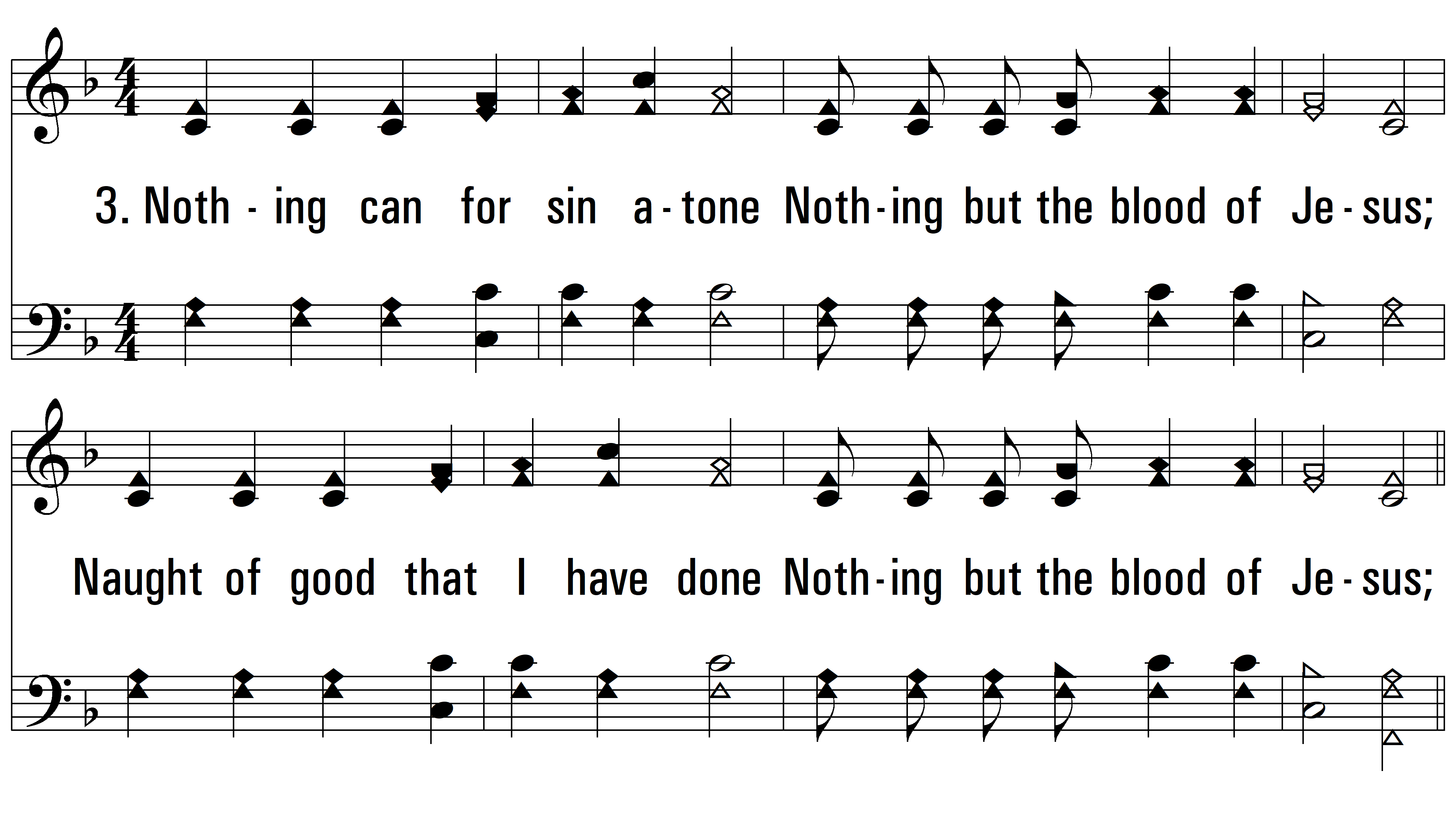 vs. 3 ~ Nothing But The Blood
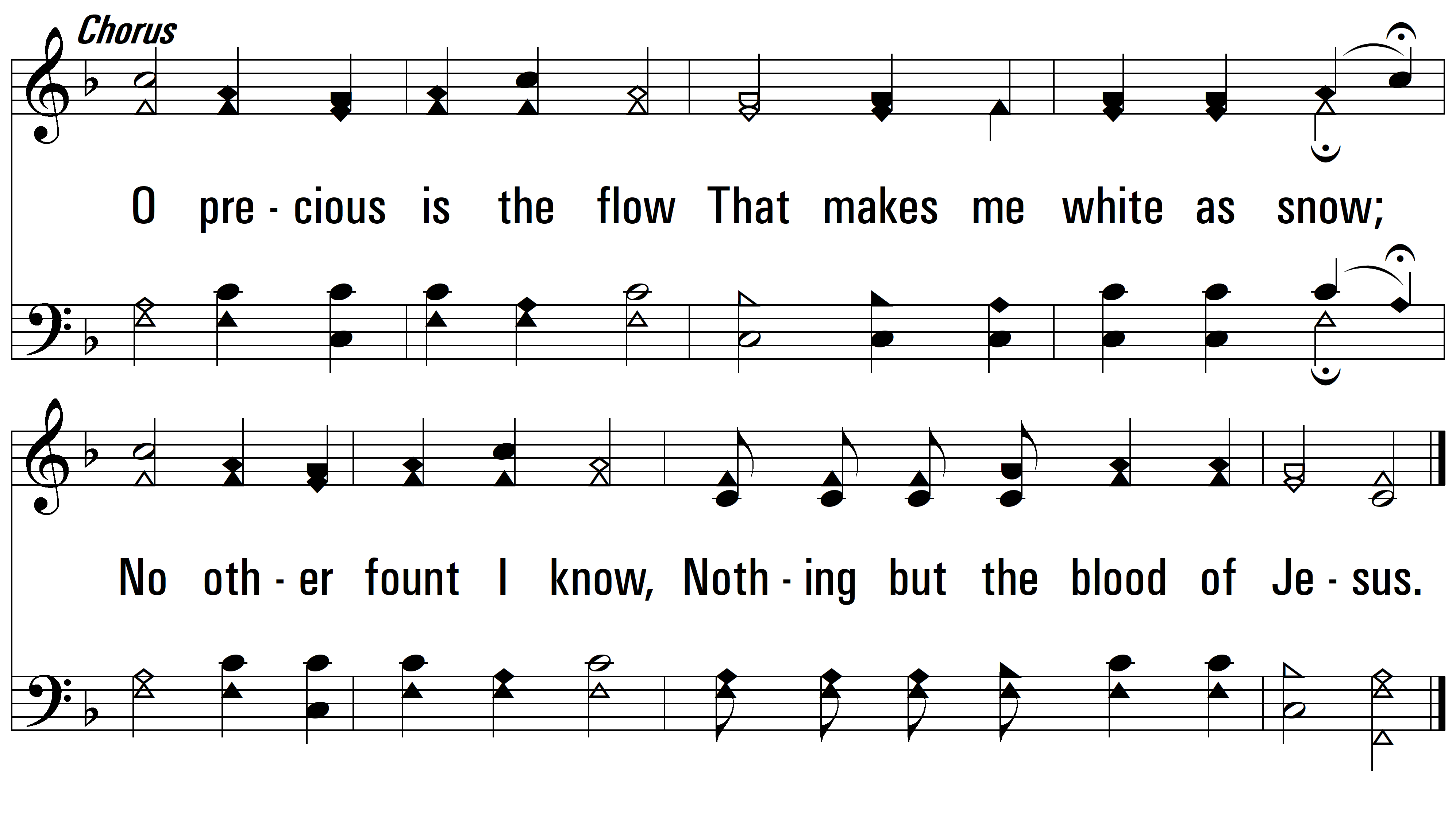 vs. 3
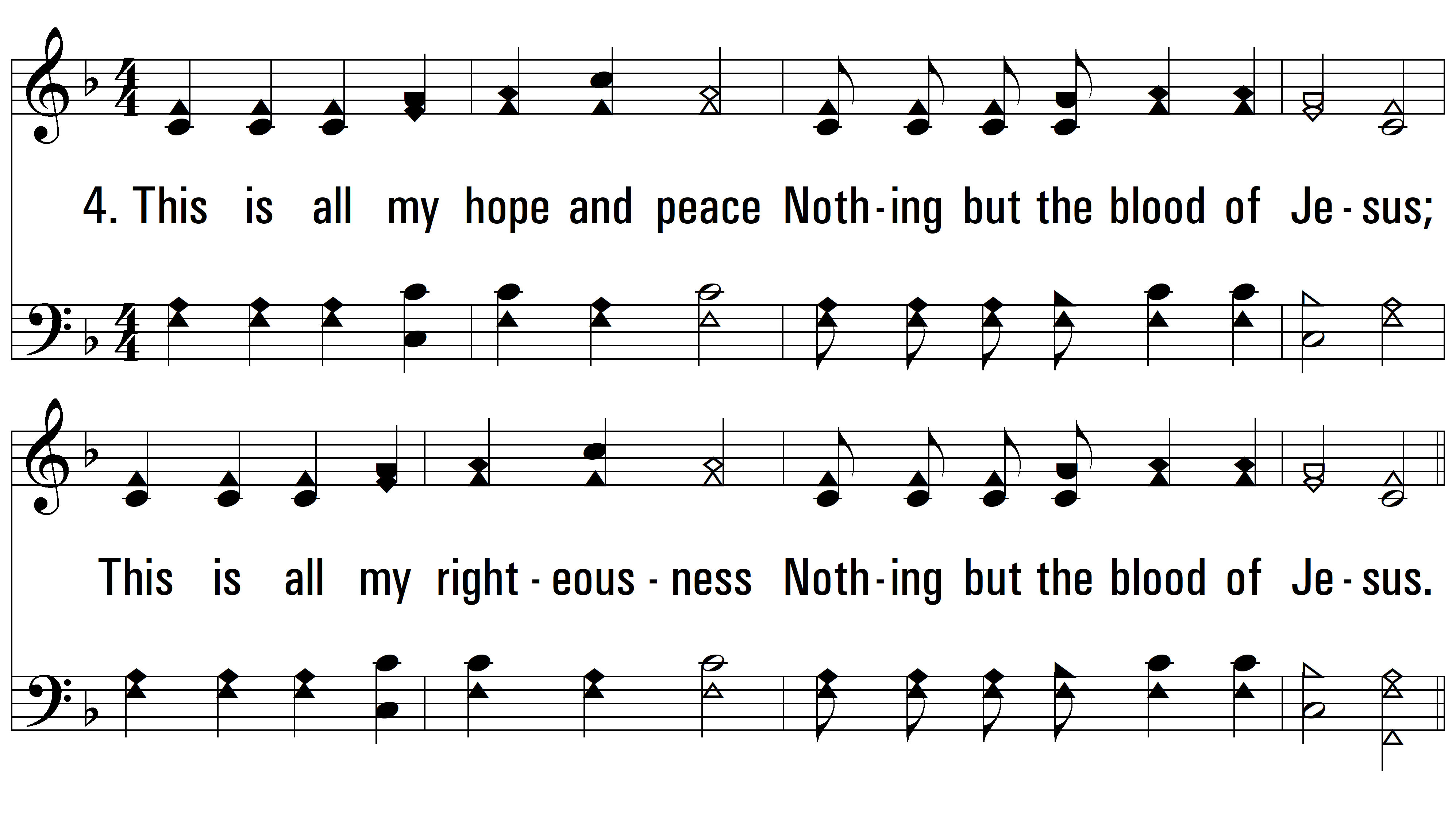 vs. 4 ~ Nothing But The Blood
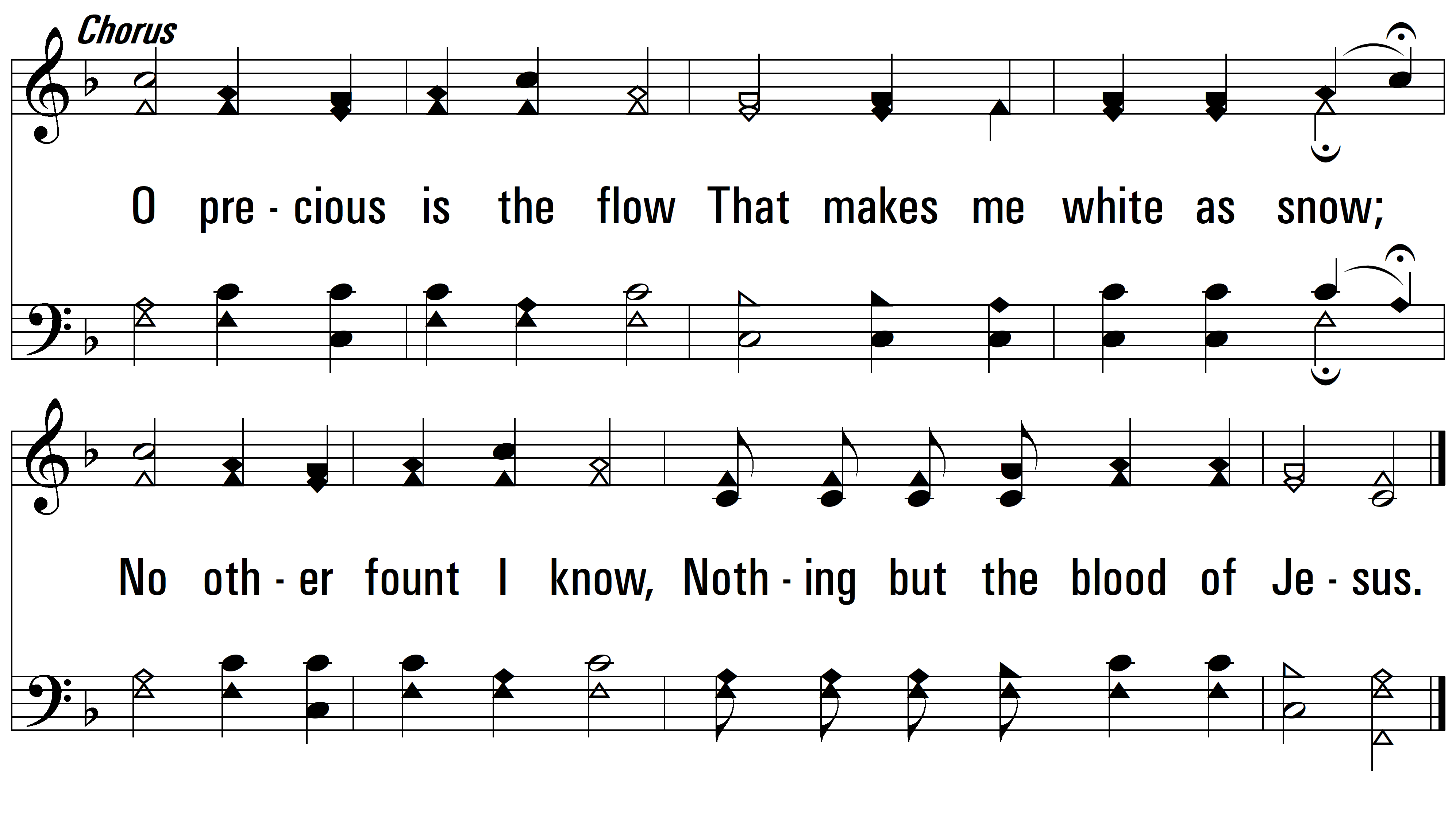 vs. 4
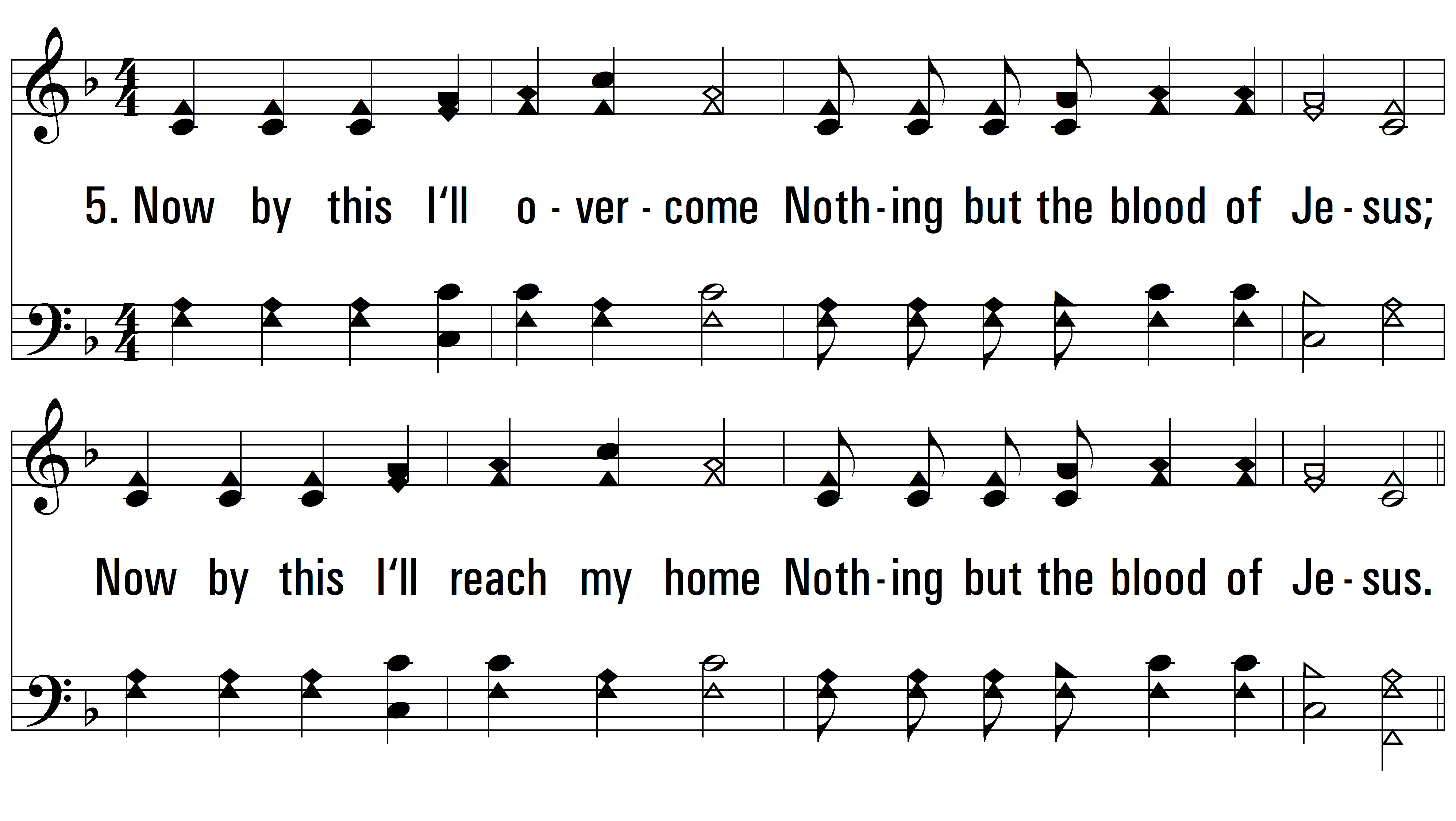 vs. 5 ~ Nothing But The Blood
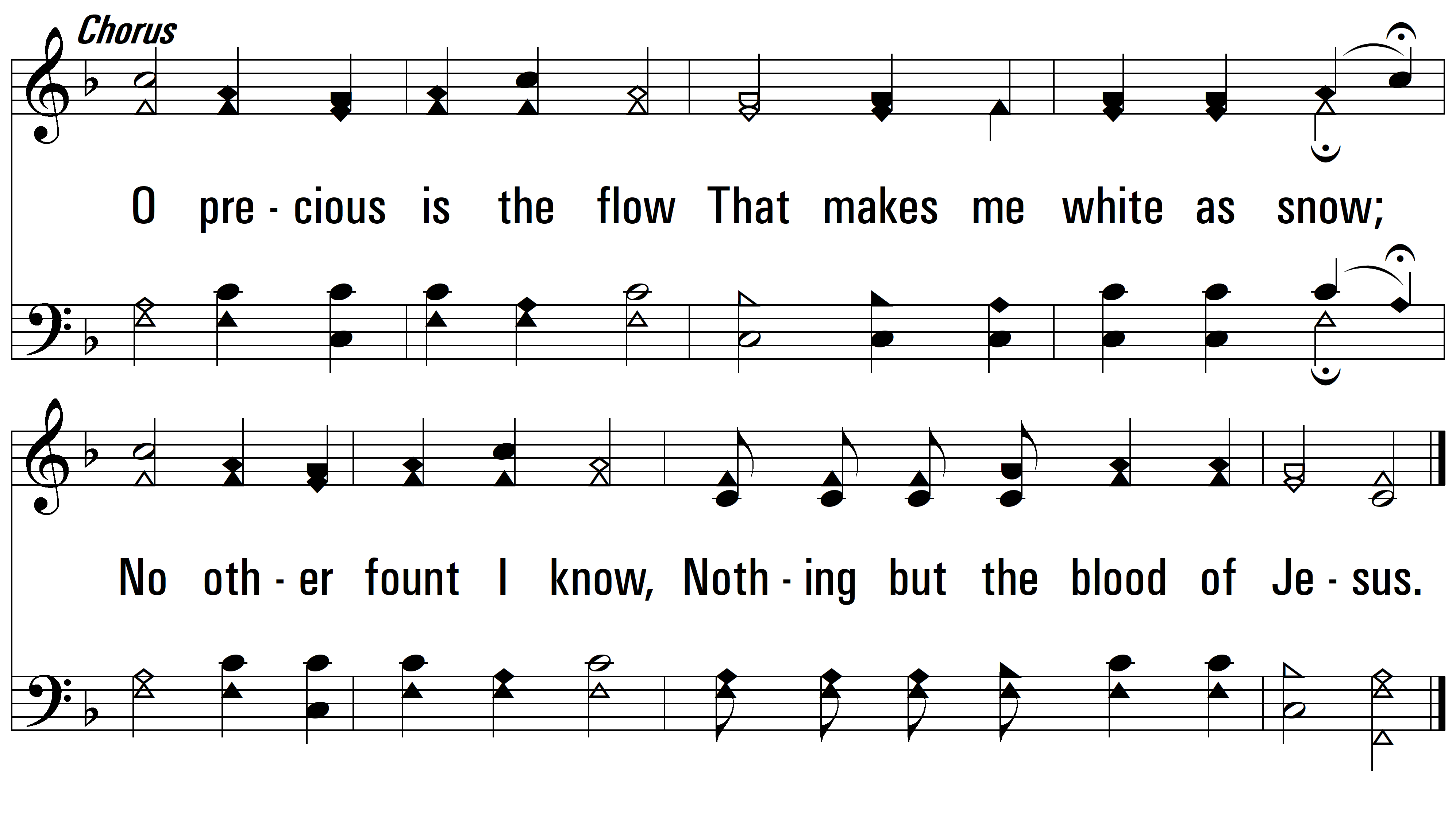 vs. 5
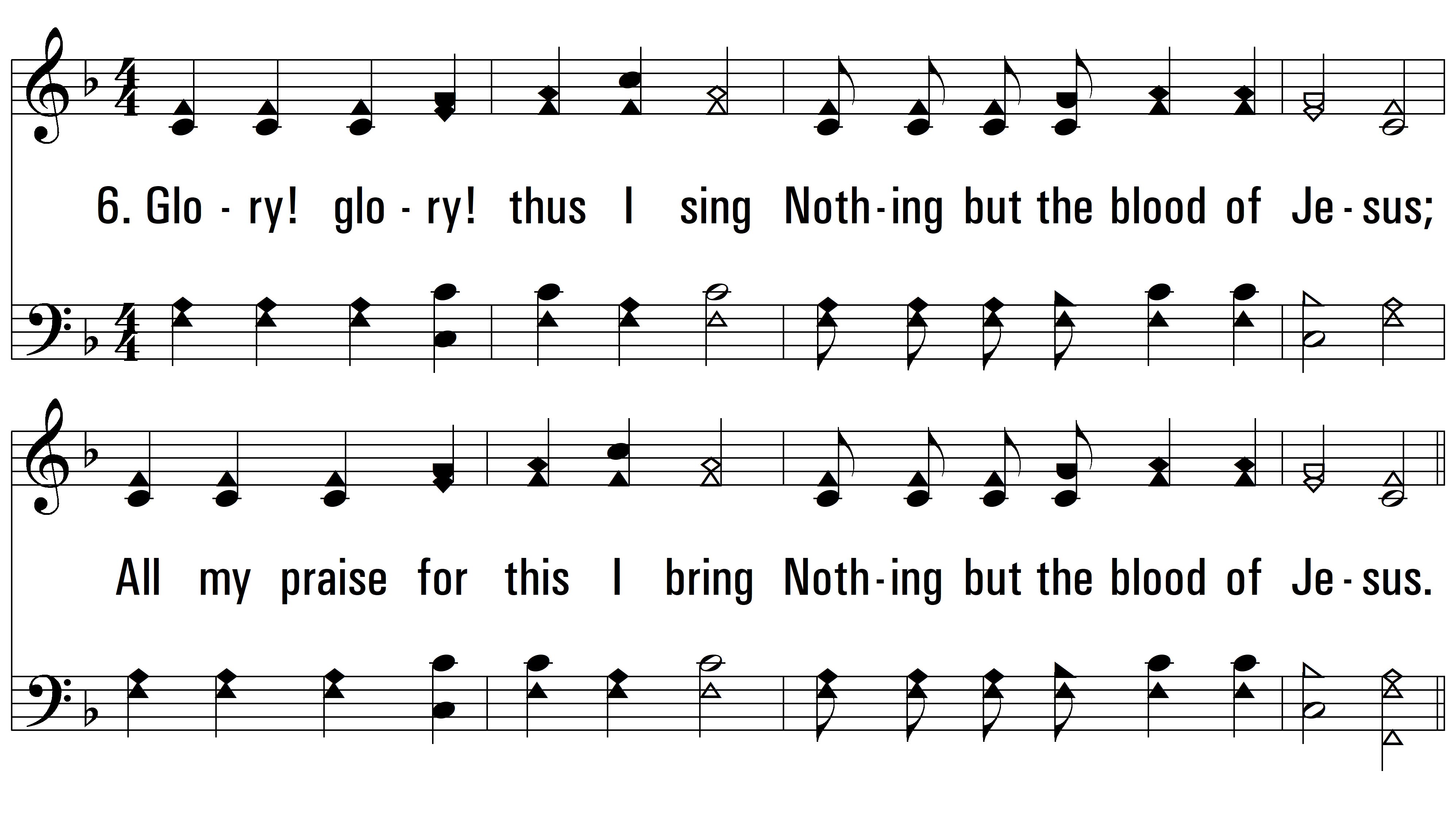 vs. 6 ~ Nothing But The Blood
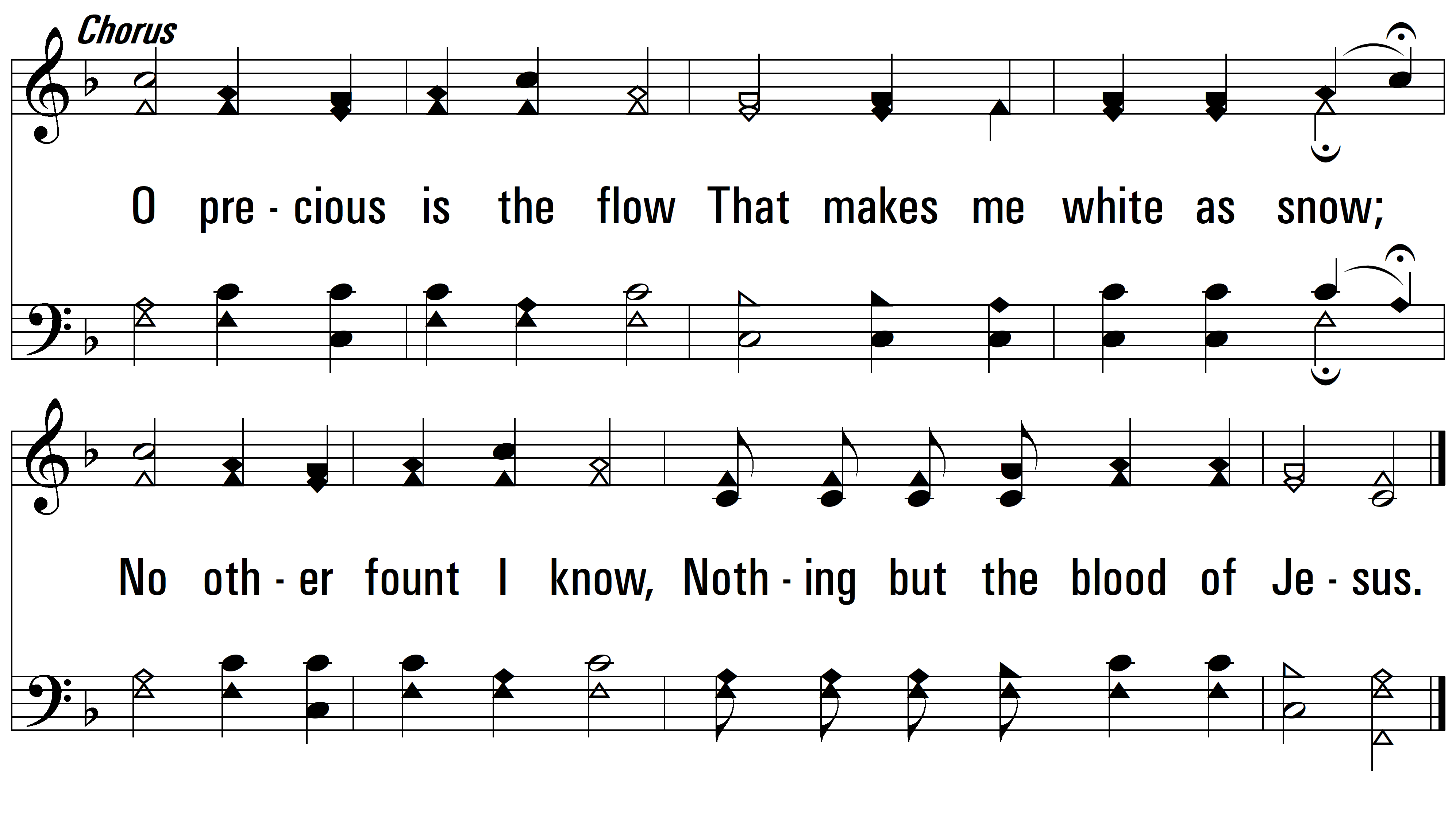 END
PDHymns.com
vs. 6